Regional medfinansiering till projekt
Regional medfinansiering till projekt
Finansieringspalett & Projektverkstad 28 mars 2023
Varför ger Region Jämtland Härjedalen projektstöd?
Regionalt utvecklingsansvarig aktörs uppdrag: 
Utarbeta och fastställa en strategi för länets utveckling och samordna insatser för genomförandet av strategin.
Fastställa mål och prioriteringar för det regionala kompetensförsörjningsarbetet och tillhandahålla bedömningar av länets kompetensbehov inom offentlig och privat sektor på kort och lång sikt.
Besluta om användningen av vissa statliga medel för regionalt tillväxtarbete, och
Följa upp, låta utvärdera och årligen till regeringen redovisa resultaten av det regionala tillväxtarbetet.

(Förordning (2017:583) om regionalt tillväxtarbete)
Tre olika typer av ekonomiskt stöd
Medlen = Ett verktyg för att stödja insatser för hållbar regional utveckling
Vad styr hur medlen får användas?
Från nationellt håll ges en strategisk, ekonomisk och legal ram 
På regional nivå kan prioriteringar göras inom dessa ramar
Ekonomisk ram
Strategisk ram
Legal ram
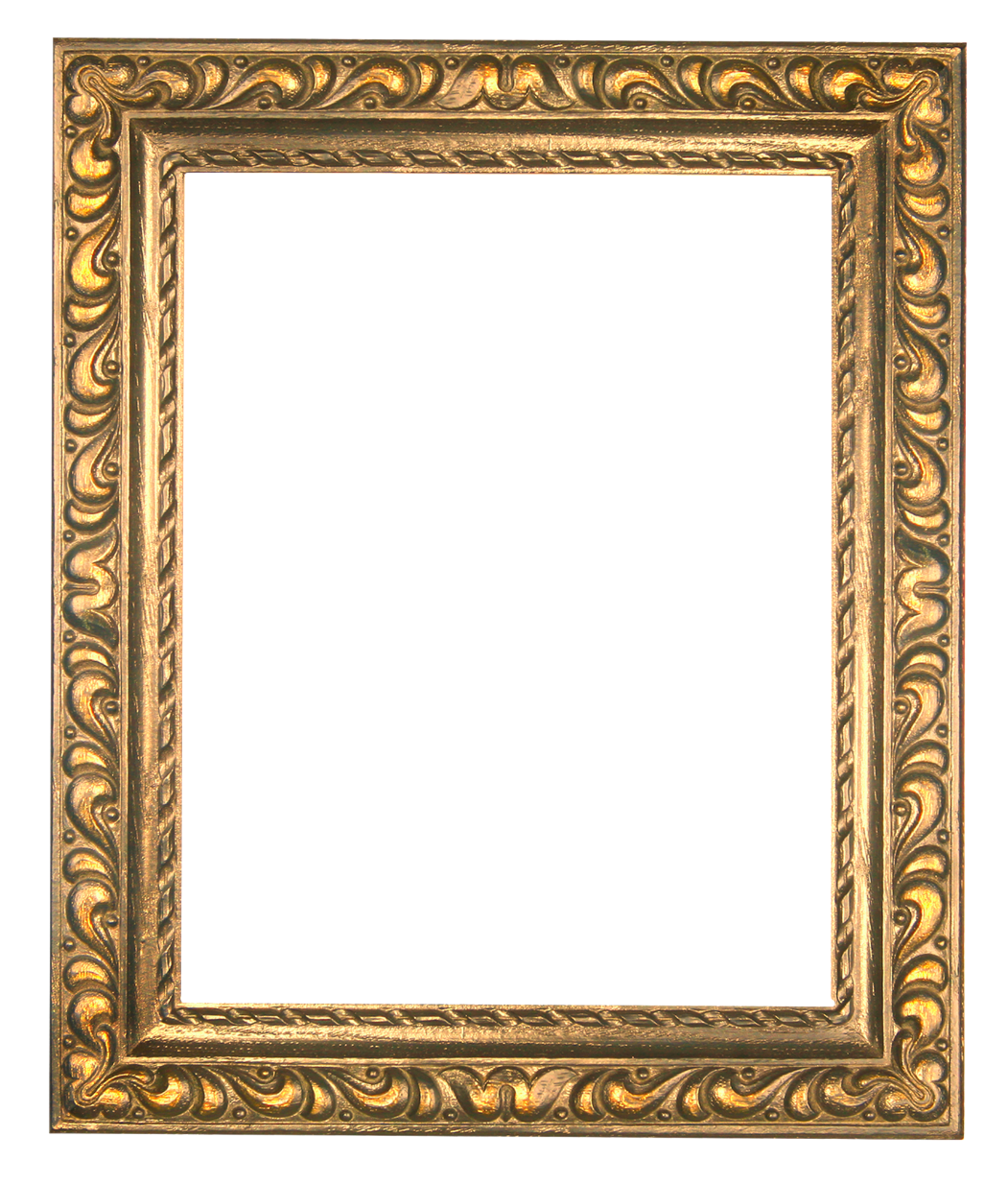 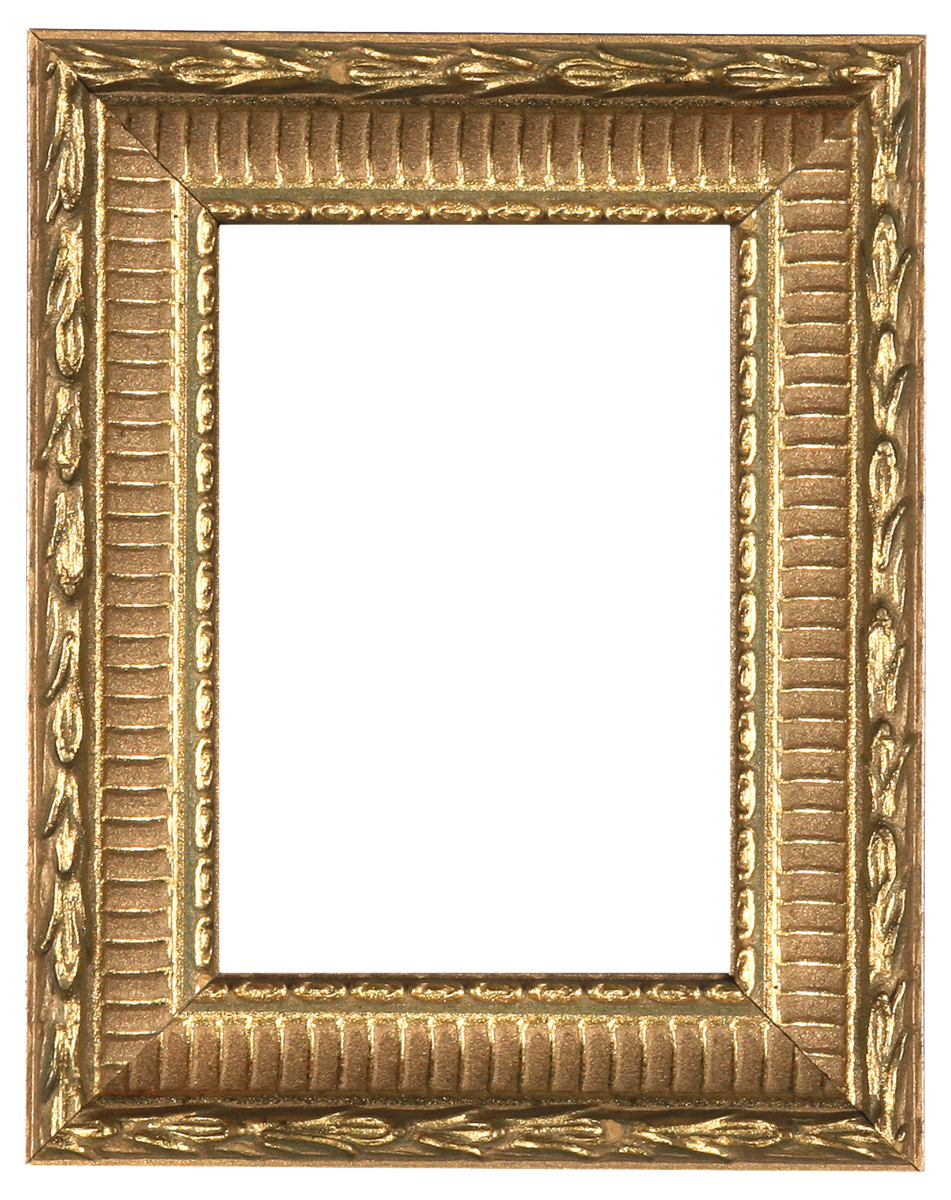 Den nationella strategin för hållbar regional utveckling i hela landet 2021–2030 

Styr vad de statliga medlen för regionalt utvecklingsarbete, anslag 1:1 (Regionala tillväxtåtgärder inom utgiftsområde 19 Regional utveckling), får användas till
Regleringsbrev avseende anslag 1:1 Regionala utvecklingsåtgärder inom utgiftsområde 19 Regional utveckling

Definierar regionernas ekonomiska förutsättningar att bevilja stöd. Anslag & bemyndigande
Förordning om bidrag för projektverksamhet inom den regionala utvecklingspolitiken

Ger legal grund och bestämmer vad som gäller för projektstöd
På regional nivå finns ”ramar inom ramen”
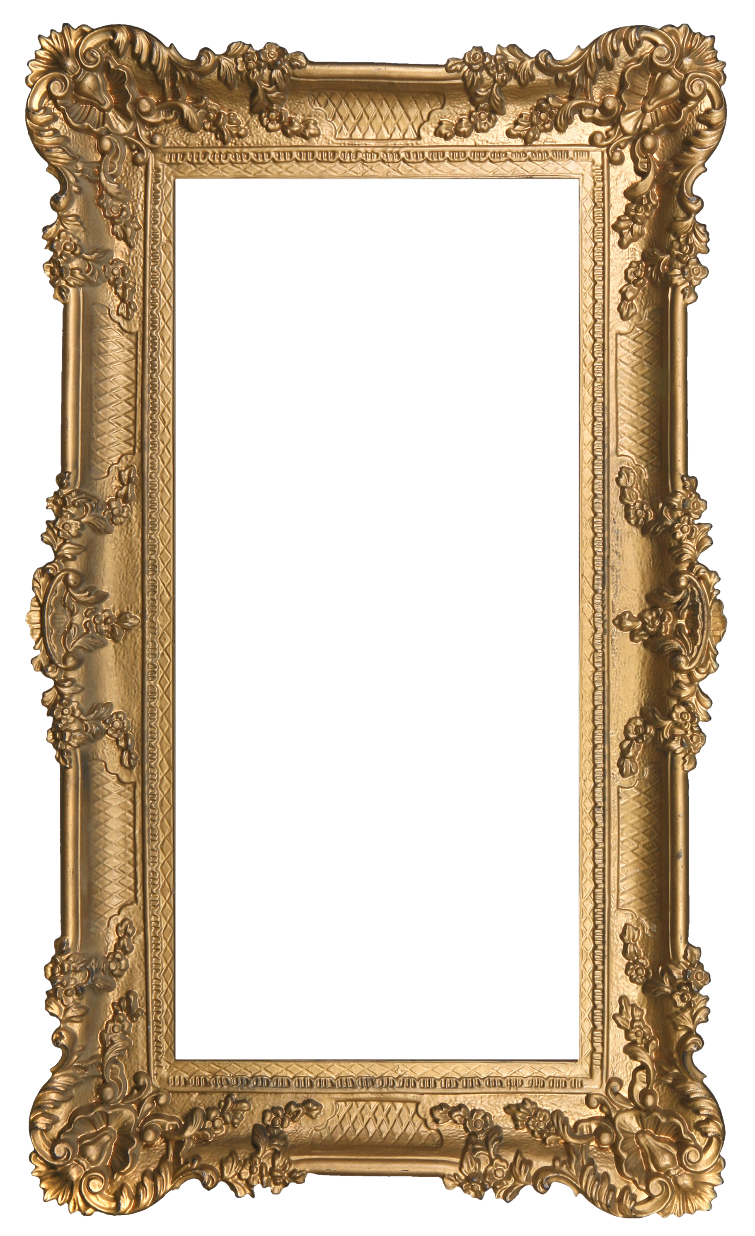 Allmänna villkor för stöd till projekt
(RUN/640/2017)

Tydliggör vilka villkor som gäller för stöd från Region Jämtland Härjedalen
Den regionala utvecklingsstrategin
(RUN/870/2020)

Den nationella strategin är vägledande för inriktningen av den  regionala strategin
Vilka aktiviteter får ett projekt innehålla?
Aktiviteterna ska bidra till genomförandet av den nationella strategin för hållbar regional utveckling i hela landet 2021–2030.
Nationell uppföljning av projektstöd kräver att projekt kategoriseras utifrån den nationella strategin och dess inriktning utifrån smart specialisering.
Aktiviteterna får inte utgöra statsstöd eller sådant som istället ska stödjas som företagsstöd direkt till enskilda företag.
Avgränsning från ordinarie verksamhet. Ej driftsstöd.
Kostnadsslag i enlighet med allmänna villkor för projektstöd.
Nationellt uppföljning av projektstöd
Resultatkedjor med nationella indikatorer

Utveckling av stödstrukturer
Indikator: Antal deltagande (främjar-)organisationer
Allmänna främjandeinsatser för företag
Indikator: Antal deltagande företag
Utveckling av kunskap, strategier 
Indikator: Antal framtagna underlag/strategier/planer
Uppbyggnad av miljöer och infrastruktur
Indikator: Gjorda investeringar i antal och SEK
Fyra strategiska områden
Vilket direkt resultat/utfall förväntas genomförandet av aktiviteten få? 

Vilken resultatindikator ska användas för projektet?
Gjorda investeringar i antal och SEK
Antal deltagande (främjar-)organisationer
Antal framtagna underlag/strategier/planer
Antal deltagande företag)
Vilka aktiviteter ska genomföras?

(Vad kostar det att genomföra dessa aktiviteter?)
PROBLEM ATT LÖSA?
Vilken effekt förväntas projektet få som helhet motiverat utifrån de områden och prioriteringar som den nationella strategin för hållbar regional utveckling pekar ut?
Börja tänka i slutet av effektkedjan
Nationellt uppföljning av projektstöd
Hållbarhetsdimensioner
Klassificering utifrån inriktning mot smart specialisering
Hur mycket stöd kan beviljas?
Högst 50 procent
Högst 60 procent om det är fråga om medfinansiering till ERUF eller ESF+
Vilka kostnader kan stödjas?
Bidrag får lämnas för utgifter för anställning av personal och övriga utgifter för att starta, genomföra och avsluta projektet
Mer specificerat i Region Jämtland Härjedalens allmänna villkor för stöd till projekt (RUN/640/2017)
Hur redovisas och betalas stödet ut?
Normalt: Bidraget ska betalas ut i efterhand efter redovisning av de faktiska utgifterna för projektet.
Bidrag som används för medfinansiering av projekt som redovisas enligt förordningen (2022:1379) om förvaltning av program för vissa EU-fonder får redovisas och betalas ut enligt samma grunder som stödet enligt den förordningen.
Tack! Frågor?
Läs mer: www.regionjh.se/projektstöd
Den nationella projektbanken: https://projektbank.tillvaxtverket.se/projektbanken2020
Sök regionalt projektstöd: www.minansokan.se